Vergleich und kritische Evaluierung der verrechneten Kosten beim Bezhalen über NFC mit Kreditkarten und Bankomatkarten (Debit-Cards) anstatt mit Bargeld
FRANC Valentin
1
Inhaltsverzeichnis Grobgliederung I
Abstract
Einleitung 
Was ist NFC? 
3.1 Entwicklung und Geschichte
3.2 Funktionsweise NFC
3.3 Funktionsweise von NDEF
3.4. Einsatzgebiete
3.4.1 Karte
3.4.2 Handy/App
2
Inhaltsverzeichnis Grobgliederung II
4. Kosten beim Bezahlen über NFC mit Kreditkarte und Bankomatkarte  
Bawag
Erste Bank und Sparkasse 
Raiffeisen
Volksbank
Oberbank
BKS Bank
BTV Vier Länder Bank 
Die Ärzte Bank
3
Inhaltsverzeichnis Grobgliederung III
Sicherheitsaspekte 
Fazit
Abbildungsverzeichnis 
Tabellenverzeichnis 
Literaturverzeichnis
4
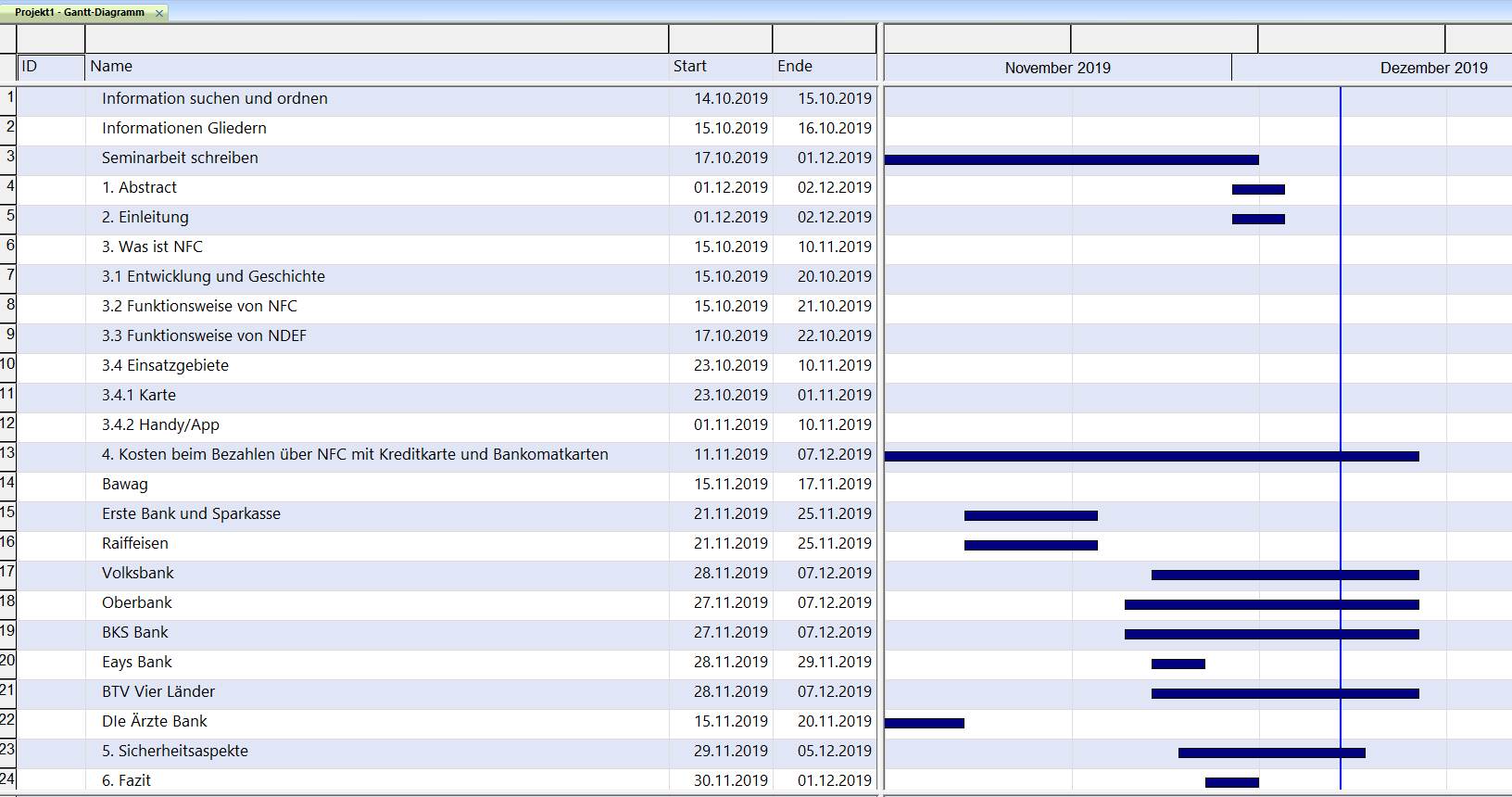 5